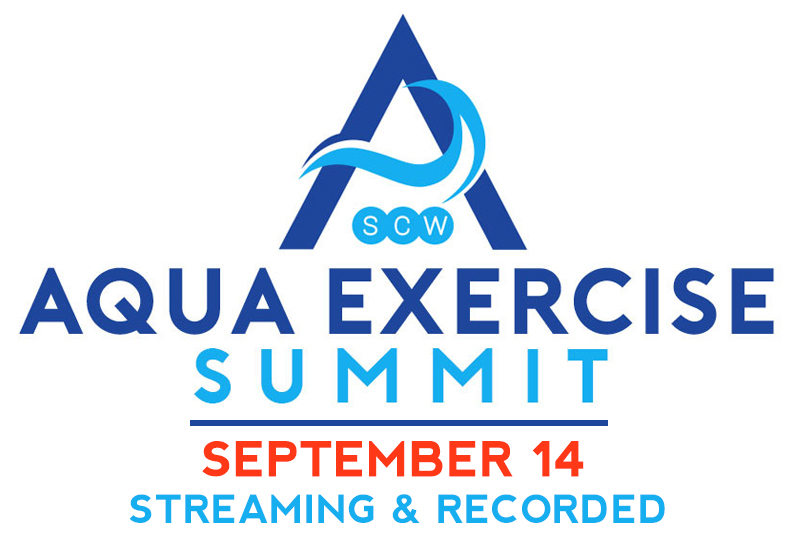 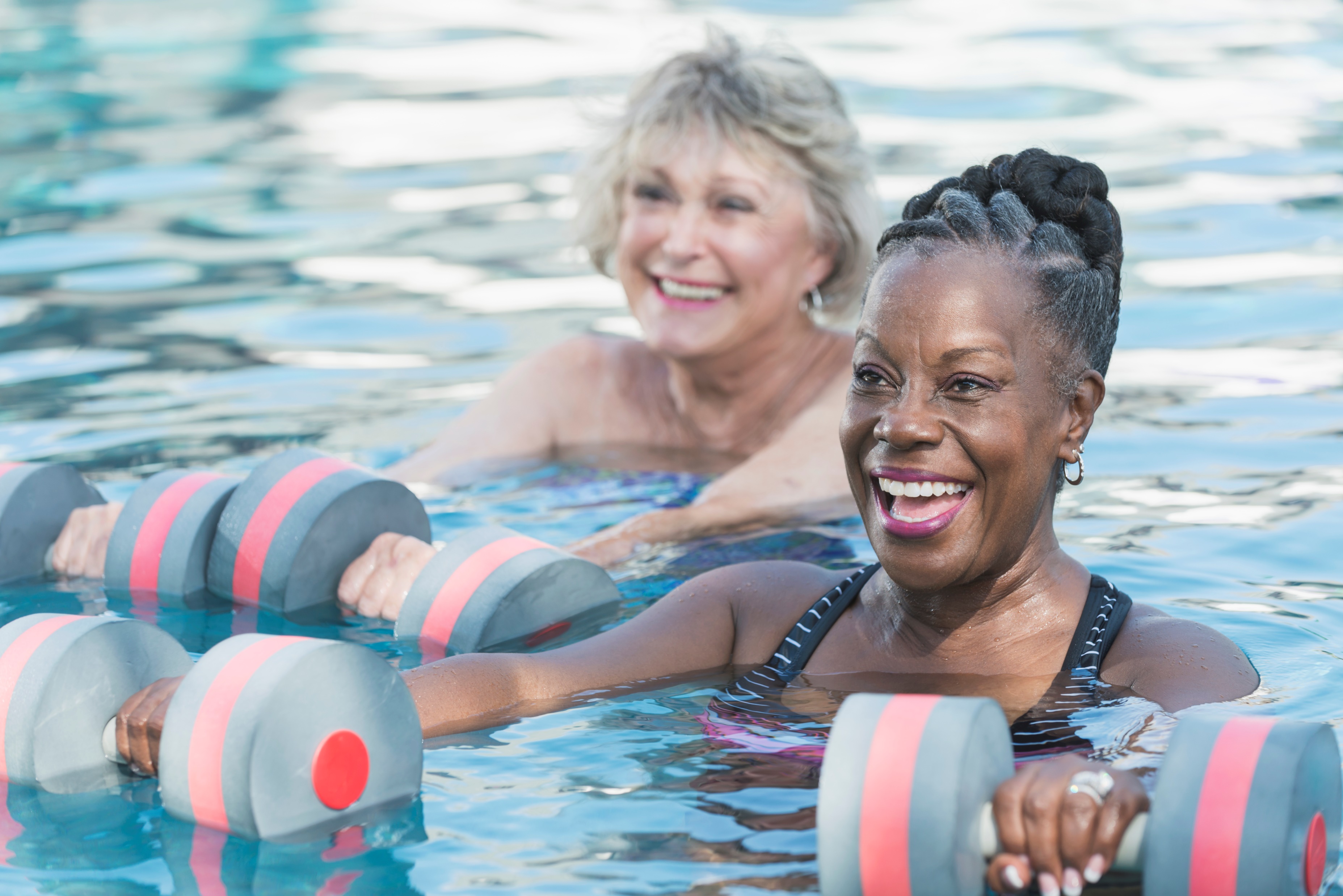 SESSION TITLE HEREPRESENTER NAME HERE
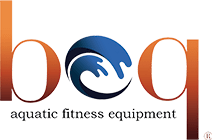 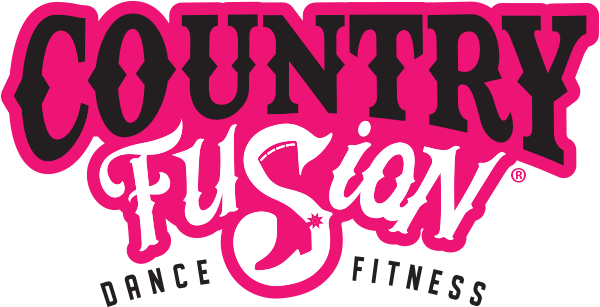 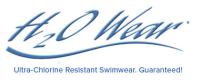 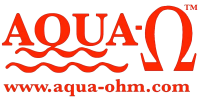 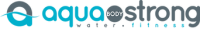 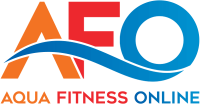 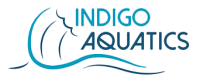 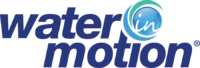 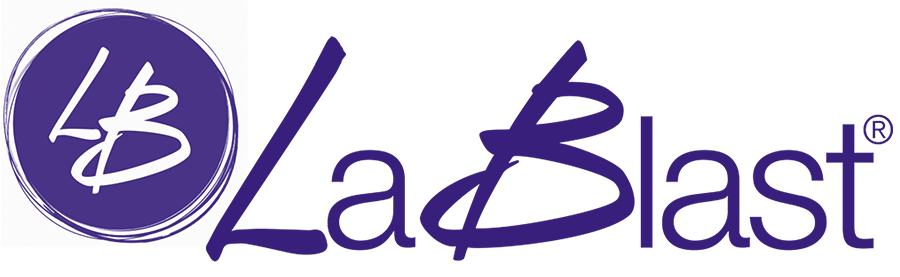 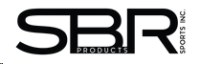 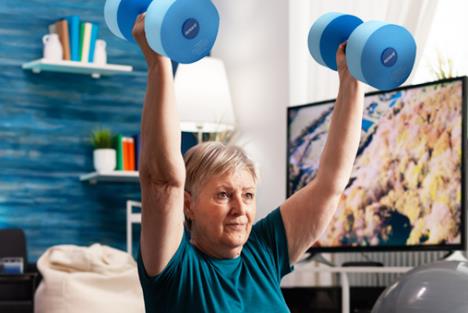 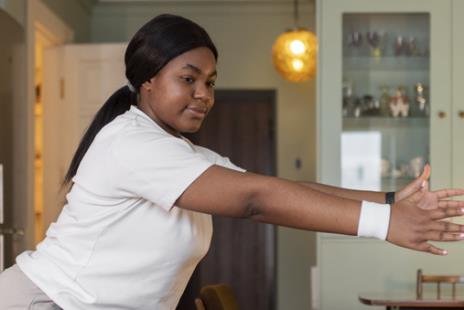 RECORDINGS
$30 for 30 Days
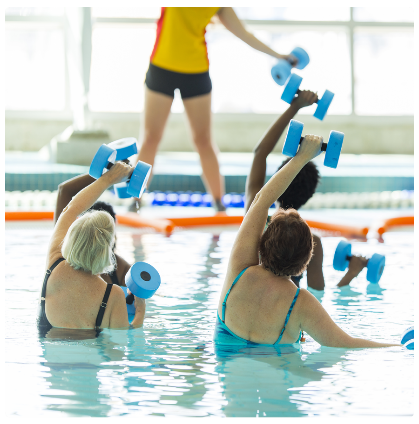 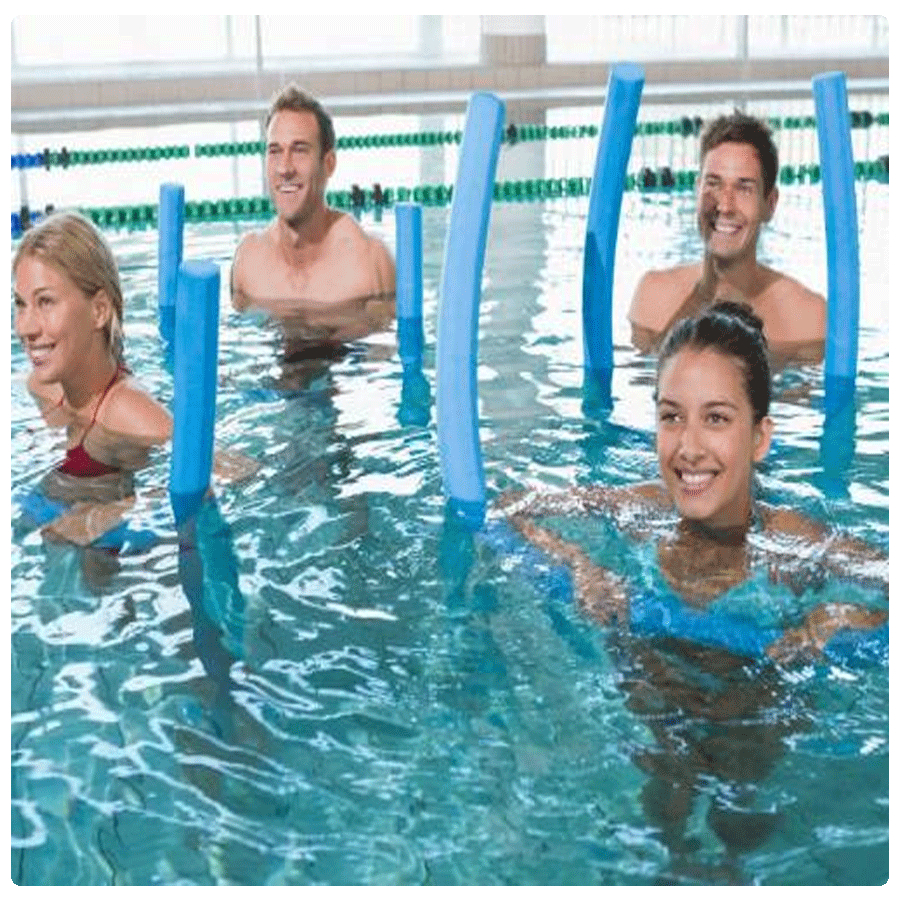 EQUIPMENT
Up to 50% Off
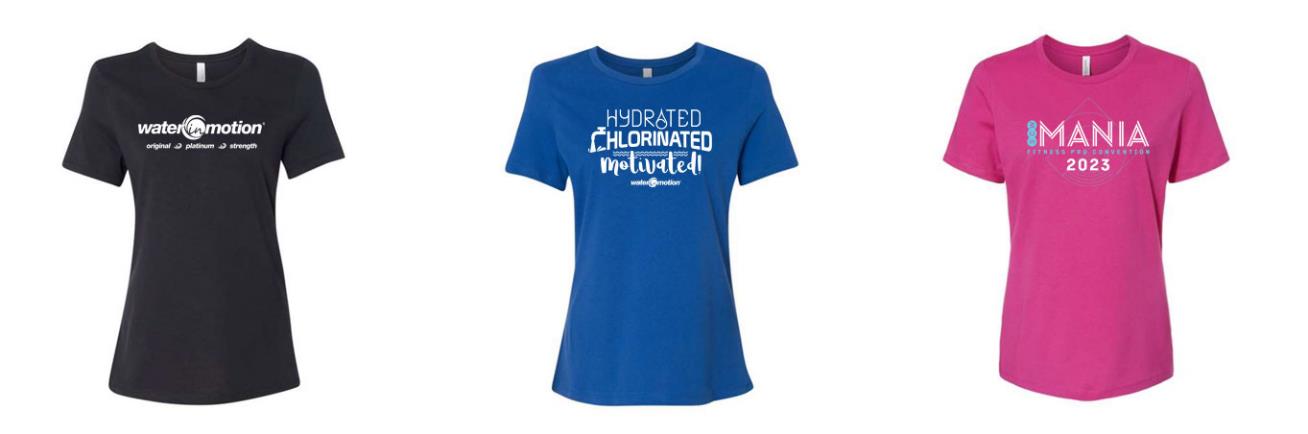 CLOTHING
Up to 50% Off
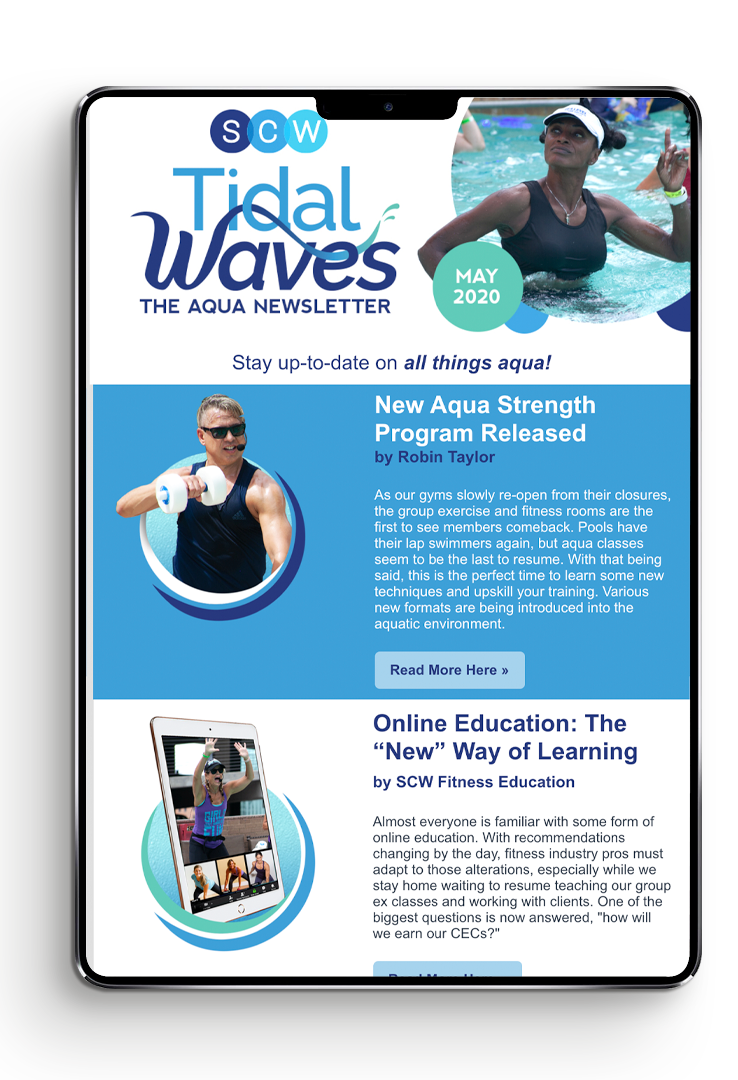 SCW Tidal Waves
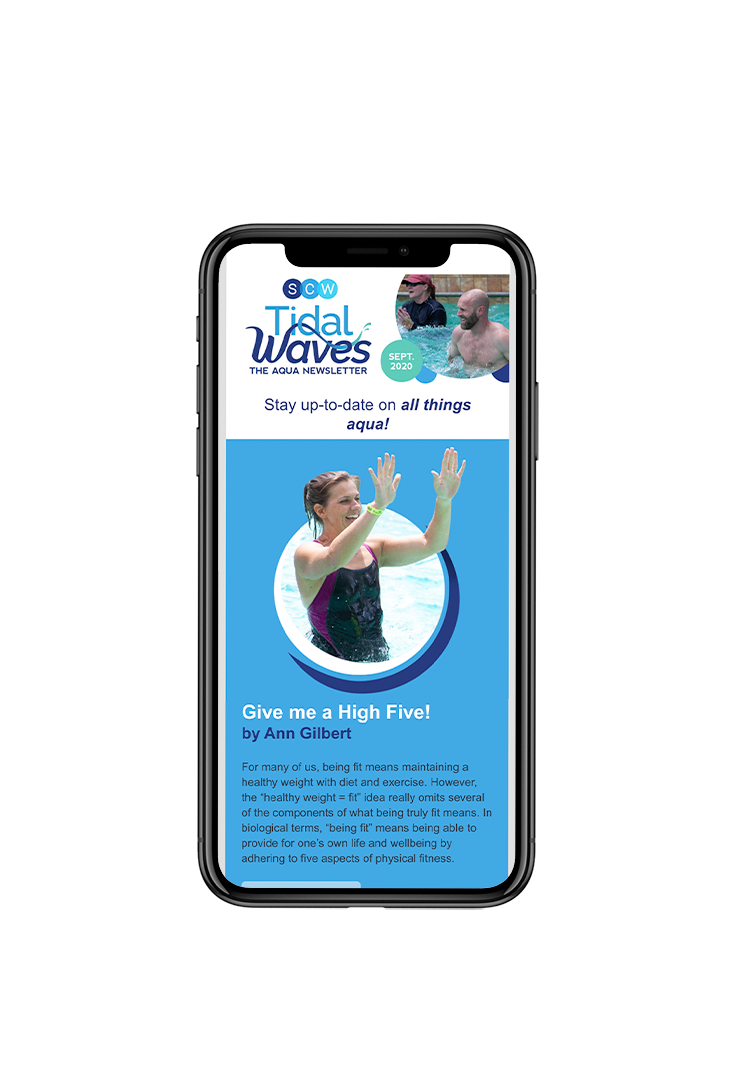 Your FREEMonthly AquaNewsletter
scwfit.com/info
Give Us a BIG WAVE on Social
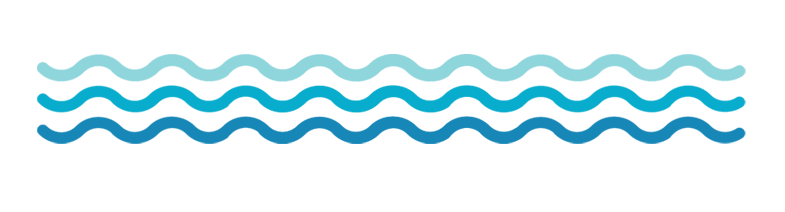 #SCWMANIA
#AQUAEXSUMMIT
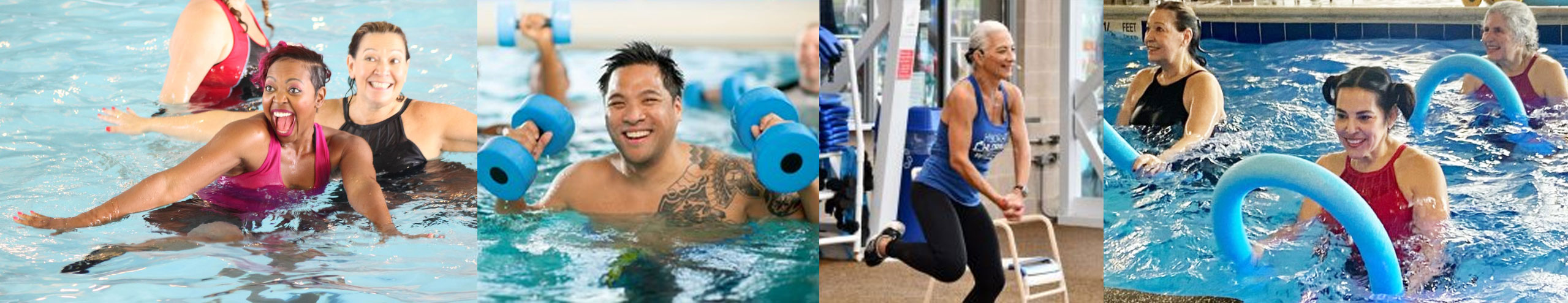 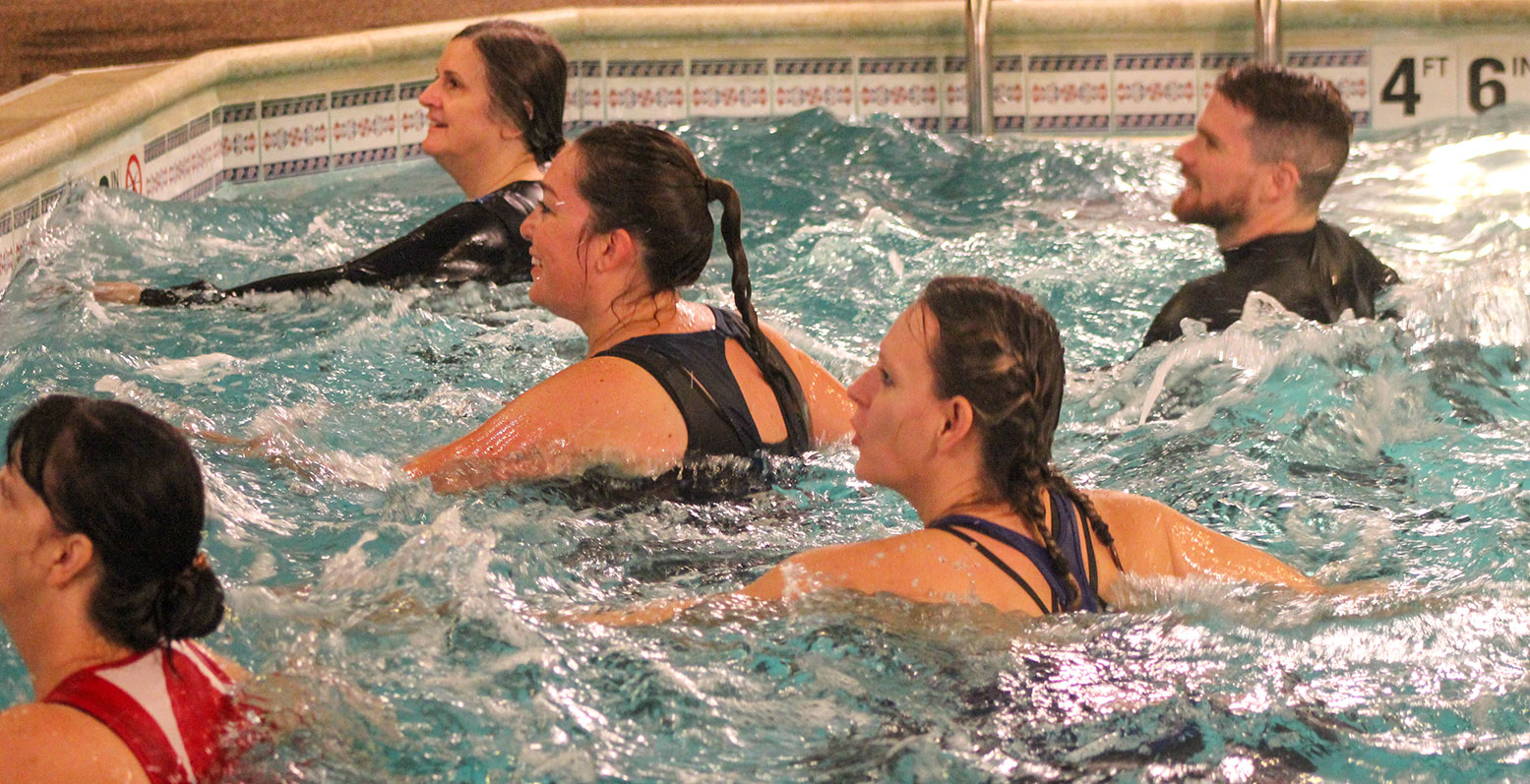 SCW
Online Certifications
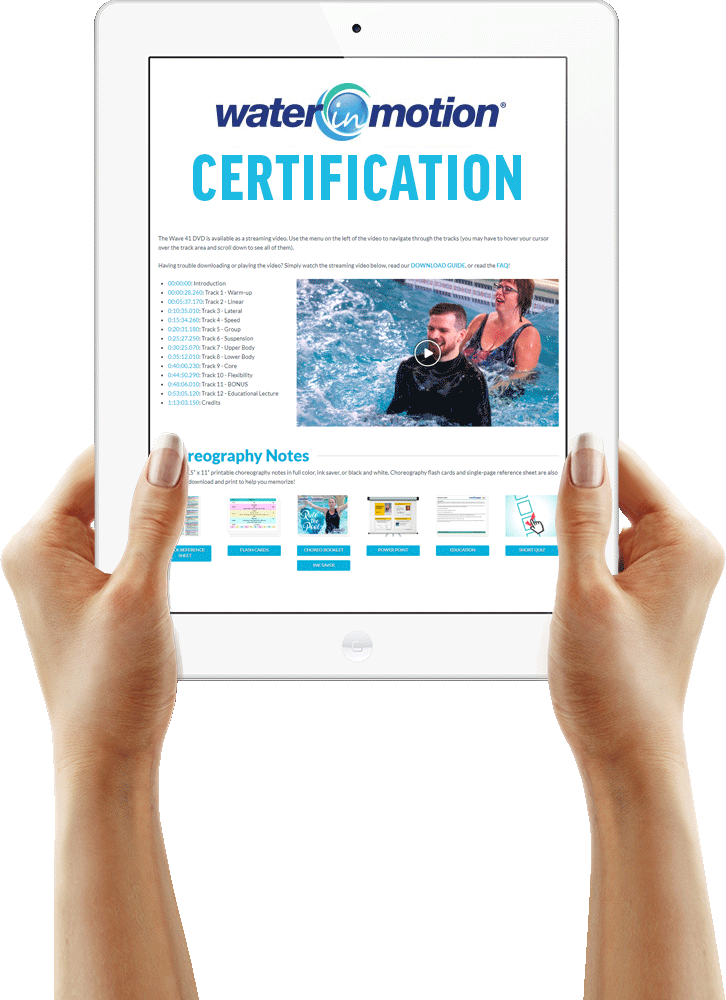 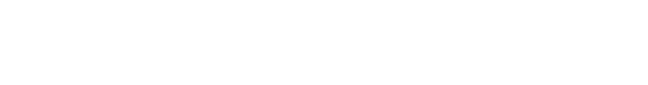 SCW AQUA EX
CERTIFCIATON
Each Course Includes:
COURSE
MANUAL
EXAM
FREE LIVE COURSE
VIDEO
scwfit.com/certs